THE KEYCHAIN FUNDRAISER
The Lincoln Middle School fundraising committee wants to sell keychains to raise money for the big dance. 
Keychains are packaged and sold in small quantities.
HI-TOPS
2 for $3.00
(1a)	Copy the pricing information for the Hi-Tops keychains.
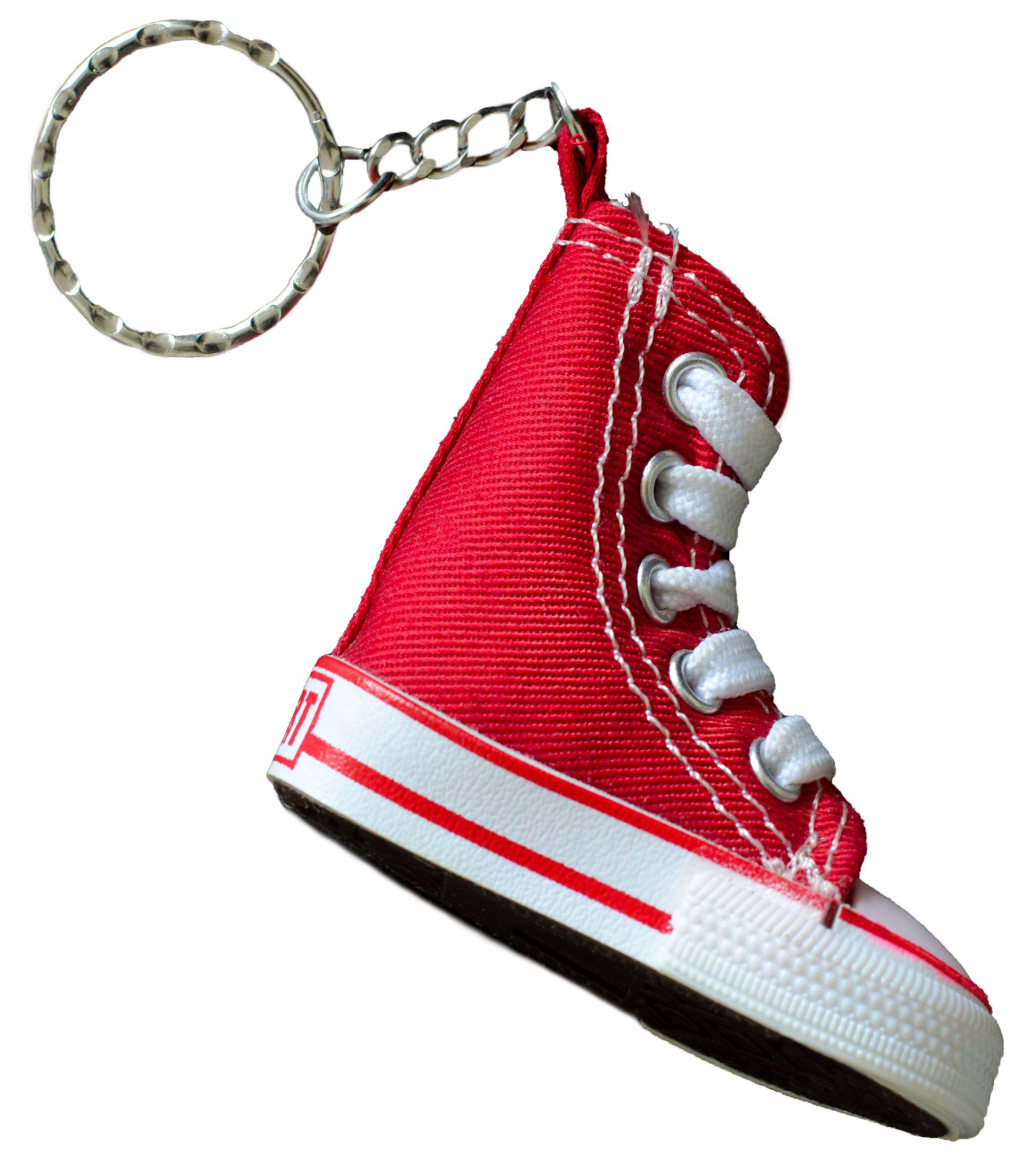 (1b)	Complete a table that relates the number of keychains (quantity) and cost.
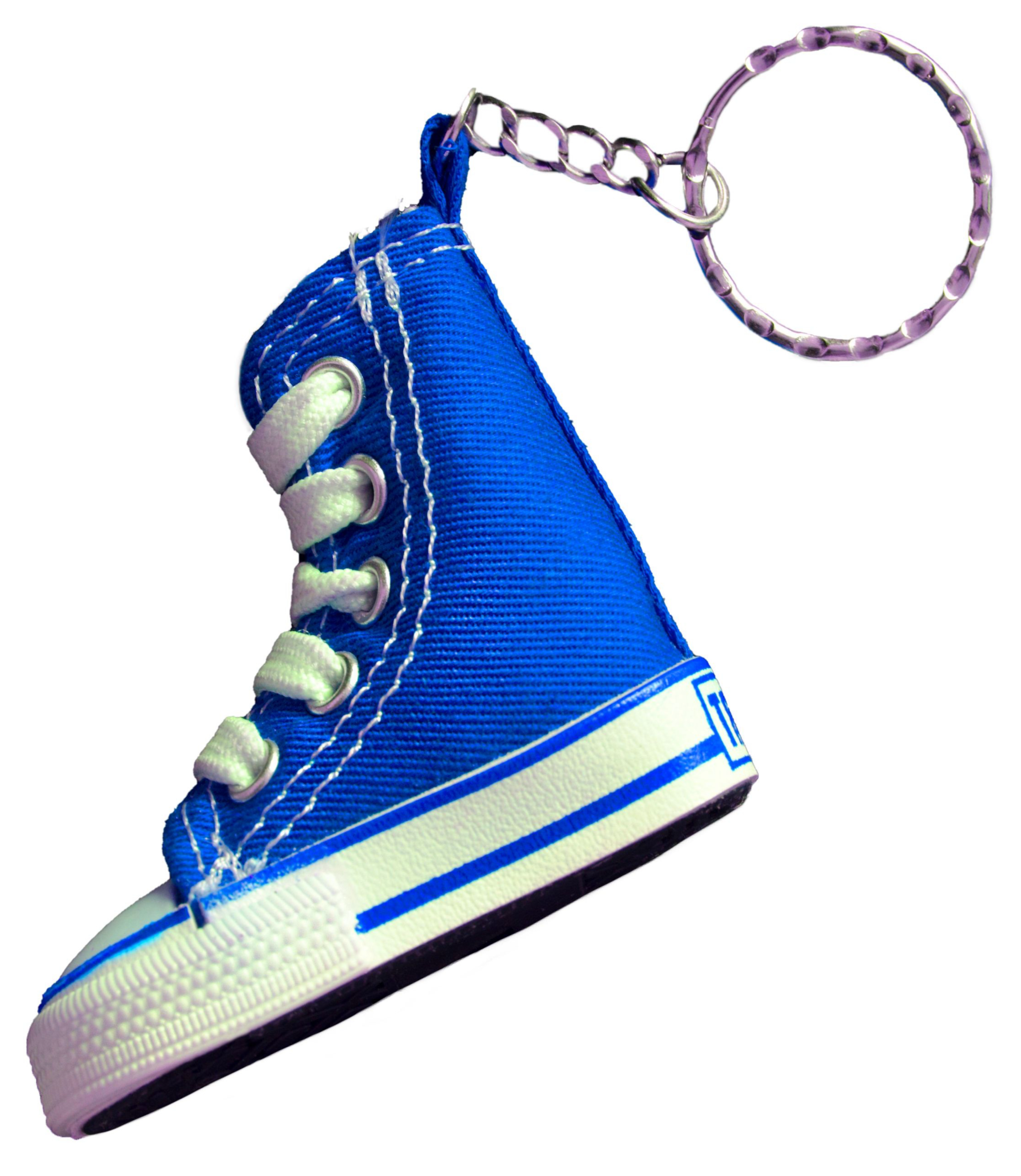 (1c)	Write an input-output rule that relates quantity and cost.
(1d)	Complete a double number line.
FROM NUMBER LINES TO GRAPHS
Cost in $
quantity
How do double number lines relate to coordinate planes?
0           1           2          3           4           5          6
0           1           2          3           4           5          6
Cost
(1e)  Complete a graph.
quantity
UNIT PRICE
What is the unit price and what does it mean in this context?
DONUTS
3 for $4.00
HI-TOPS
2 for $3.00
(2a-2e) 	
For the Donuts 	keychains:
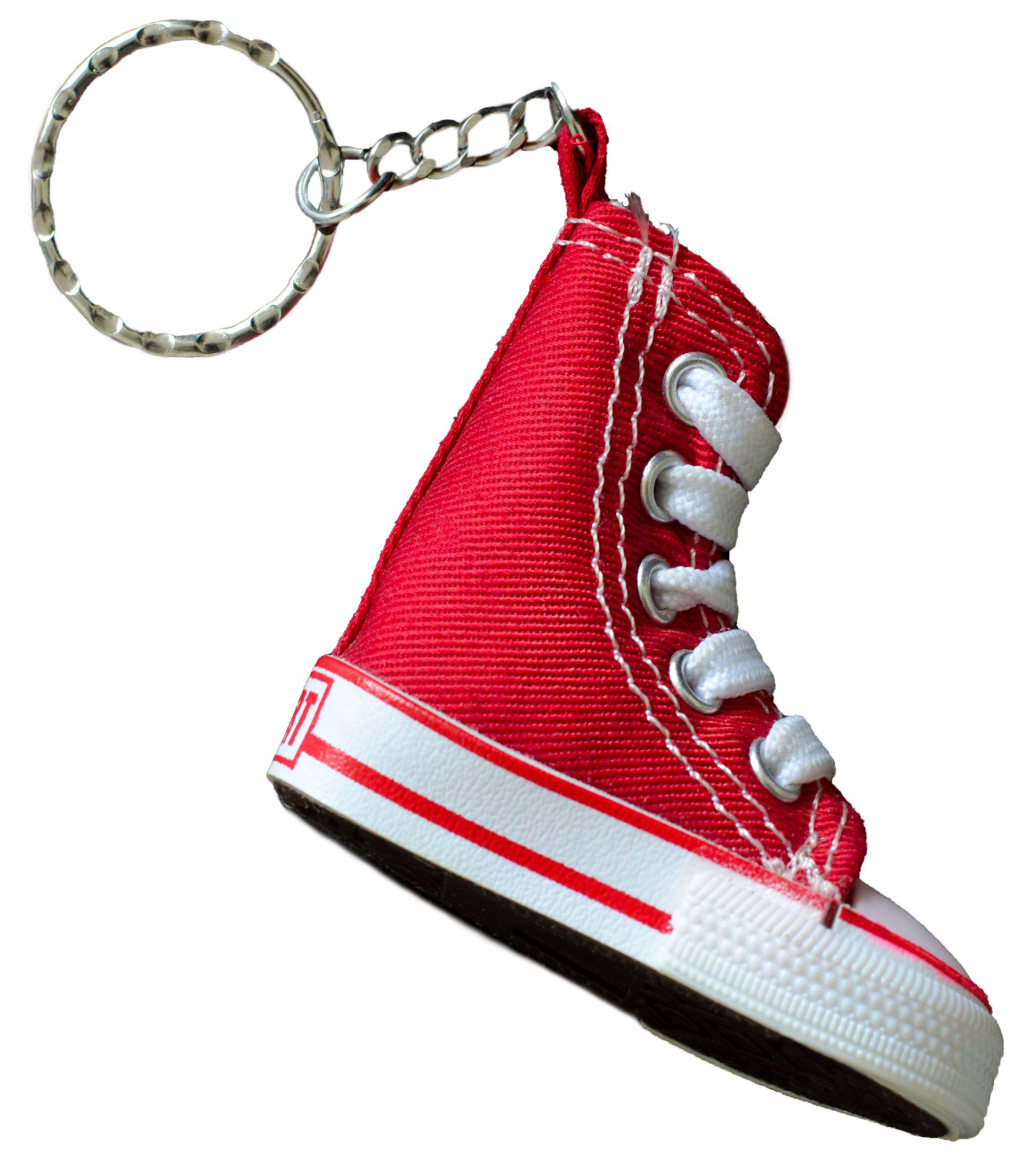 Copy the pricing information.

Complete a table, equation, double number line, and graph (round as needed).
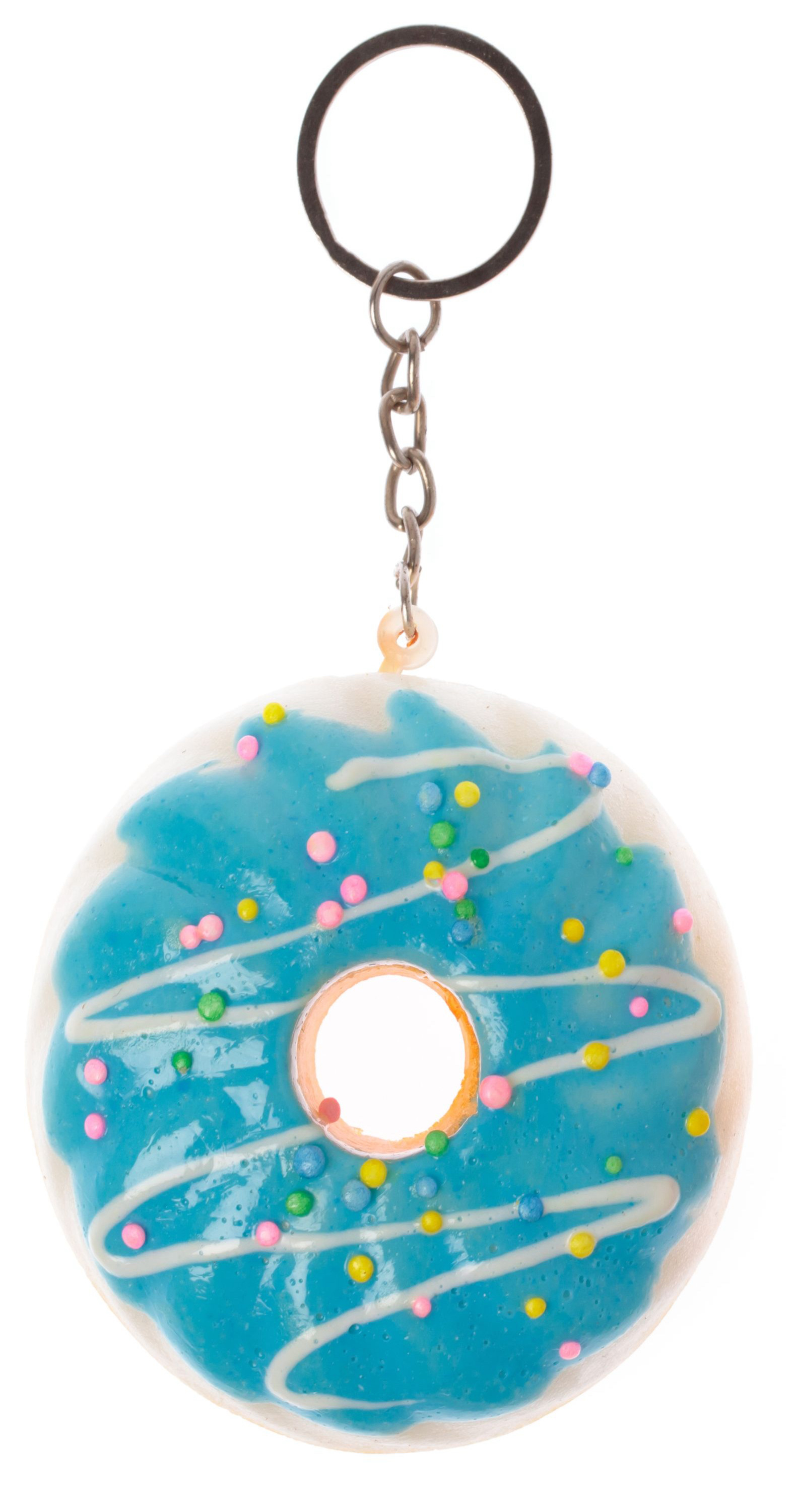 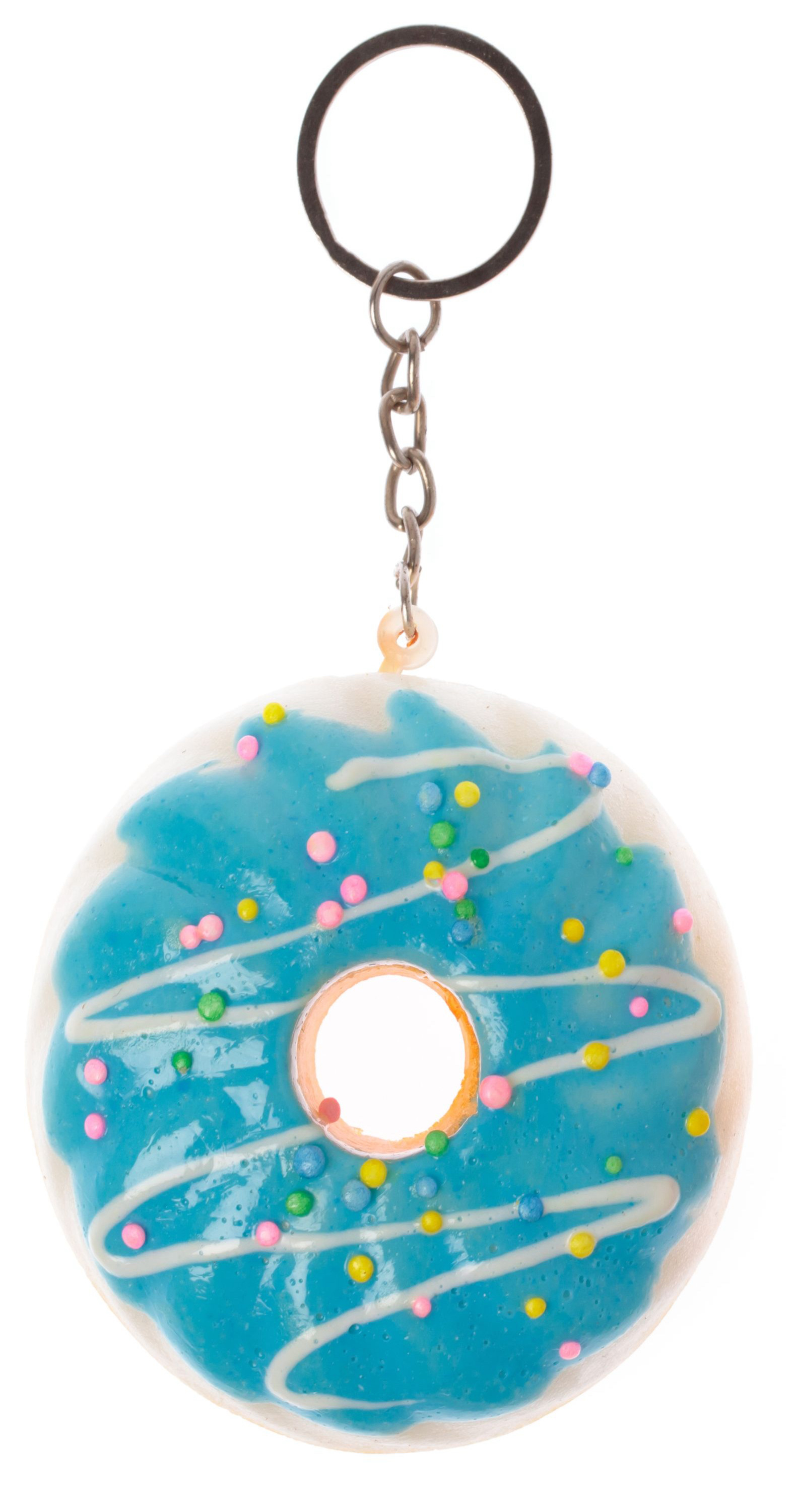 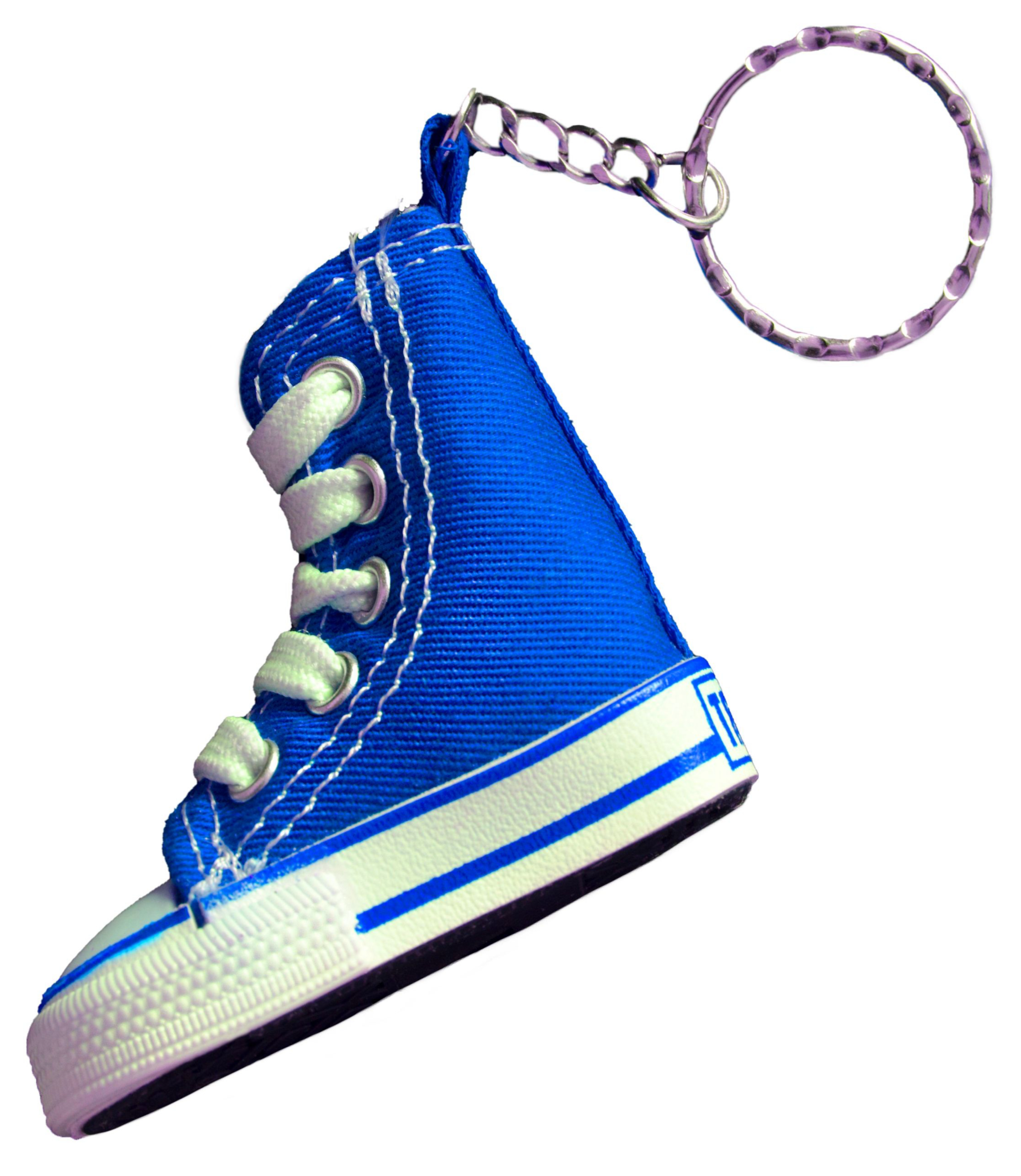 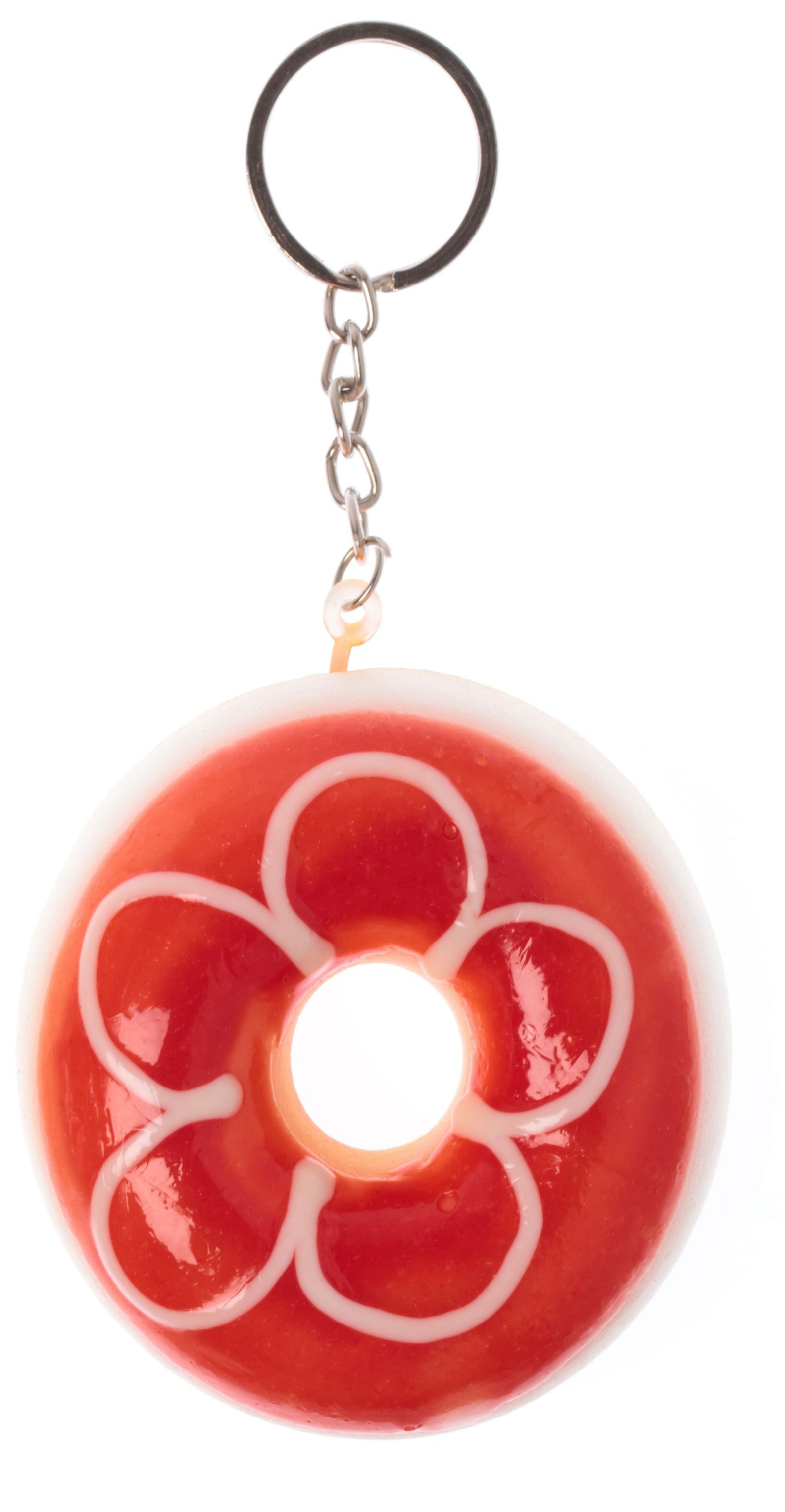 Which keychain has the lower unit price?